THE ROTARY TOOL - EXAMINATION QUESTIONS
WORLD ASSOCIATION OF TECHNOLOGY TEACHERS	https://www.facebook.com/groups/254963448192823/	www.technologystudent.com © 2023 V.Ryan © 2023
HELPFUL LINK: https://www.technologystudent.com/equip_ﬂsh/rotary1.html
1. Complete the diagram of the rotary tool, by adding the labels indicated by the arrows.
8 marks
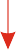 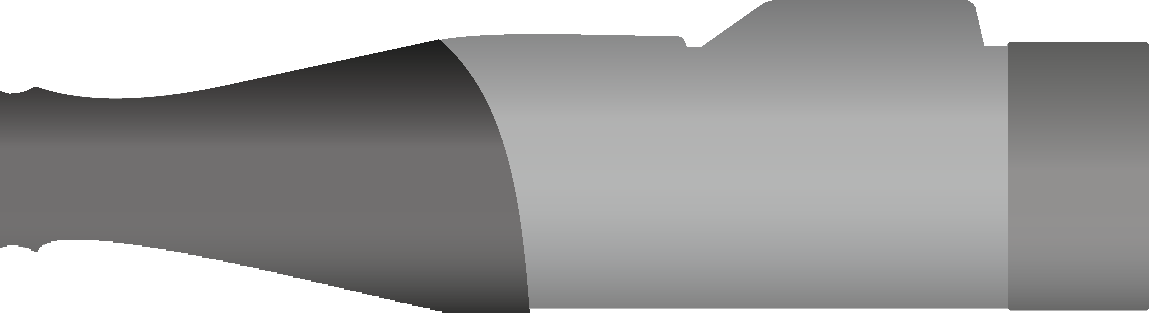 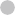 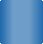 12V 1 X 2.0AH LI-ION
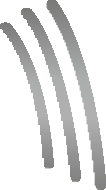 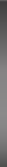 RYANMATIC
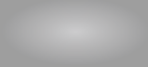 Professional Rotary Tool
Made in Keighley
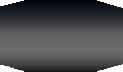 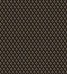 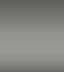 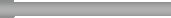 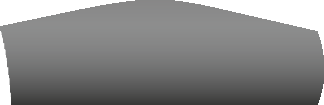 2. In the space below, paste or draw images of some of the cutters that can be used with this tool. 8 marks
THE ROTARY TOOL - EXAMINATION QUESTIONS
WORLD ASSOCIATION OF TECHNOLOGY TEACHERS	https://www.facebook.com/groups/254963448192823/	www.technologystudent.com © 2023 V.Ryan © 2023
HELPFUL LINK: https://www.technologystudent.com/equip_ﬂsh/rotary1.html
3. With the aid of a sketch and notes, explain one practical use of the rotary tool.
8 marks

NOTES:
SKETCH: